Pertemuan  3
ENTITAS KONSOLIDASI DAN LAPORAN KEUANGAN KONSOLIDASI
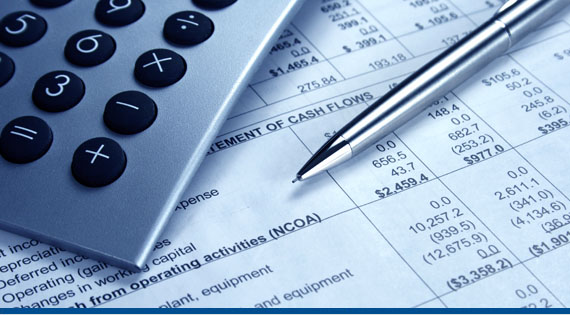 Apakah Laporan Keuangan Konsolidasi?
Laporan keuangan konsolidasi merupakan laporan keuangan suatu kelompok usaha yang disajikan sebagai suatu entitas tunggal.

Laporan keuangan konsolidasi merupakan laporan keuangan sebuah entitas yang memiliki lebih dari satu unit bisnis. Bermacam-macam entitas bisnis yang dikontrol dengan cara biasa dan sumber daya mereka berkomitmen untuk mencapai tujuan ekonomi. 

Dengan kata lain, Laporan keuangan konsolidasi merupakan laporan keuangan group entitas bisnis yang dikombinasikan.
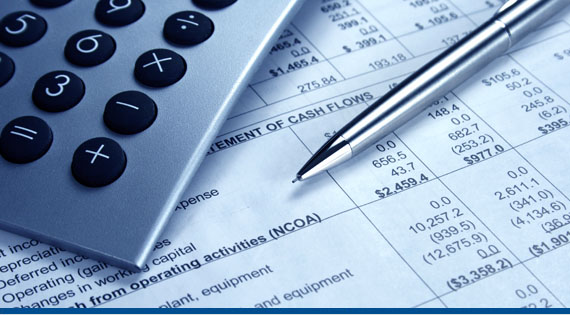 Ciri-ciri perusahaan yang memiliki lebih dari satu entitas bisnis
Entitas induk yang memiliki satu atau lebih anak perusahaan sedangkan Entitas anak yang dikendalikan oleh entitas induk.

Kelompok usaha merupakan entitas induk dan seluruh entitas anaknya.
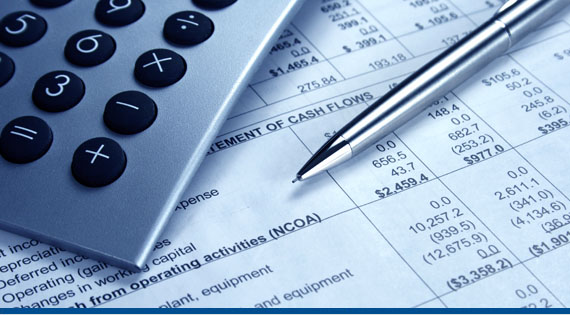 Ciri-ciri perusahaan yang memiliki lebih dari satu entitas bisnis
Kepentingan non pengendali merupakan ekuitas anak perusahaan yang tidak dapat diatribusikan langsung pada entitas induk.

4.   Pengendalian untuk mengatur kebijakan keuangan dan operasional untuk memperoleh manfaat. Memiliki secara langsung atau tidak langsung melalui entitas anak lebih dari setengan (>50%) kekuasaan suara suatu entitas kecuali dapat ditunjukkan secara jelas bahwa kepemilikan tersebut tidak diikuti dengan pengendalian.
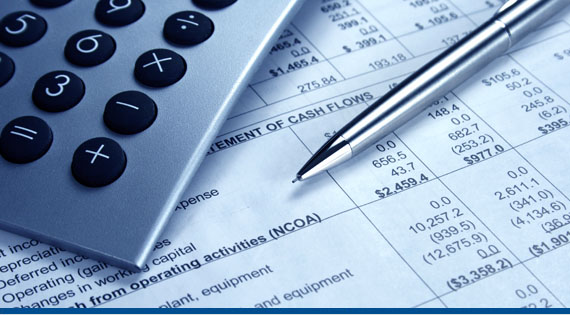 Bagaimana pengendalian yang dilakukan oleh perusahaan induk?
Kekuasaan melebihi setengah hak suara sesuai perjanjuan dengan investor lain.
Kekuasaan untuk mengatur kebijakan keuangan dan operasional entitas berdasarkn anggaran dasar atau perjanjian.
Kekuasaan menunjuk atau mengganti sebagian besar Dewan Direksi setara dan mengendalikan entitas melalui dewan direksi tersebut.
Kekuasaan untuk memberikan suara mayoritas pada rapat Dewan Direksi setara dan mengendalikan entitas melalui Dewan Direksi
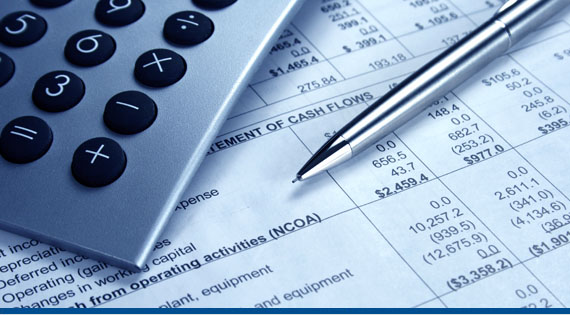 Bagaimana Struktur Perusahaan Afiliasi?
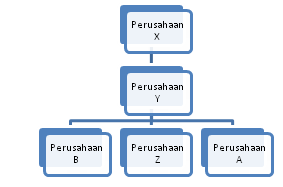 Apakah  Tujuan  Laporan  Keuangan  Konsolidasi ?
Tujuan penyusunan Laporan Keuangan Konsolidasi yaitu agar dapat memberikan gambaran yang obyektif dan sesuai atas keseluruhan posisi dan aktivitas dari satu perusahaan yang terdiri atas sejumlah perusahaan yang berhubungan istimewa, dimana laporan konsolidasi keuangan diharapkan tidak boleh menyesatkan pihak-pihak yang berkepentingan dan harus didasarkan pada substansi atas peristiwa ekonomi juga
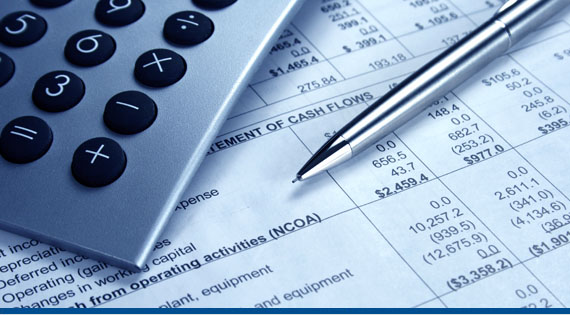 Apa Manfaat Laporan Keuangan Konsolidasi?
Laporan keuangan konsolidasi memberikan informasi terkini bagi manajemen induk perusahaan, baik mengenai operasi gabungan dari entitas konsolidasi dan juga mengenai perusahaan individual yang membentuk entitas konsolidasi.

Laporan keuangan konsolidasi dapat memberikan gambaran yang jelas tentang total sumber daya perusahaan hasil gabungan di bawah kendali induk perusahaan, kepada para pemegang saham, kreditor dan peyedia dana lainnya.
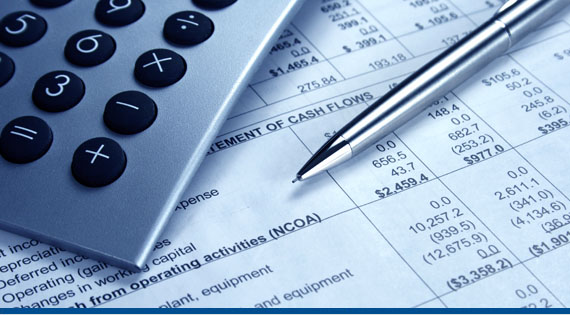 Bagaimana Prosedur Penyusunan laporan keuangan konsiolidasi?
Dalam menggabungkan laporan keuangan induk dan anak perusahaan harus ada prosedurnya yaitu dengan cara menjumlahkan pos-pos sejenis dari asset, kewajiban, ekuitas, penghasilan dan beban.

Investasi entitas induk pada anak perusahaan dengan porsi entitas atas ekuitas anak dieliminasi (memunculkan goodwill).
Kepentingan non pengendali diidentifikasi, ekuitas (awal dan perubahan laba/rugi).
Saldo transaksi penghasilan dan beban intra kelompok usaha dieliminasi secara penuh.
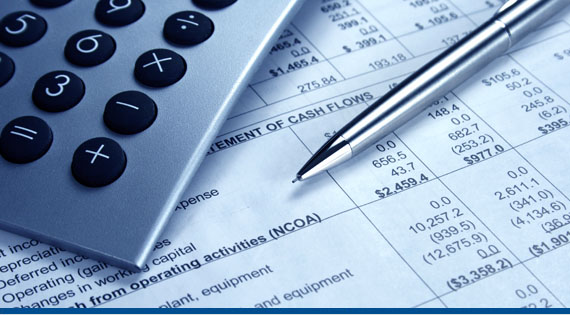 Dalam proses pembuatan laporan keuangan konsolidasi, ada beberapa transaksi yang harus dihilangkan
Akun investasi dieliminasi dengan ekuitas anak perusahaan. Jika kepemilikan pada entitas anak tidak 100% akan muncul kepentingan non pengendali. Perbedaan nilai wajar dan nilai buku harus diperhitungkan dalam konsolidasi (nilai wajar yang dikonsolidasi) serta Goodwill muncul jika nilai perolehan tidak sama dengan nilai wajar.
Hutang – Piutang yang muncul antara anak perusahaan dan induk perusahaan harus dihapuskan.
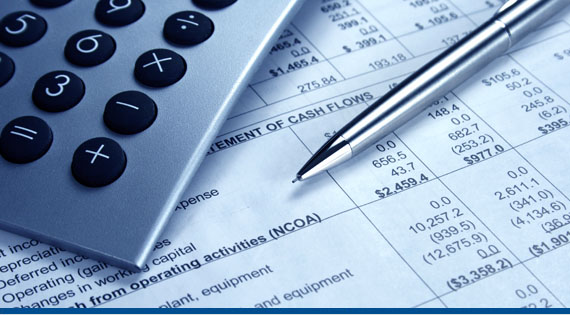 Dalam proses pembuatan laporan keuangan konsolidasi, ada beberapa transaksi yang harus dihilangkan
3.   Transaksi yang boleh diakui adalah transaksi pihak ketiga, transaksi anak dan induk harus di eliminasi.
4.  Untuk transaksi penjualan dan harga pokok penjualan jika barang belum terjual maka laba belum direalisasi harus dikurangkan dari nilai inventori dan mempengaruhi laba yang telah diakui.
5. Aset tetap pada tahun terjadi transaksi tidak boleh diakui keuntungan/kerugian dari transaksi tersebut. Laba yang ada dalam asset tersebut harus dieliminasi sedangkan nilai penyusutan akan disesuaikan.
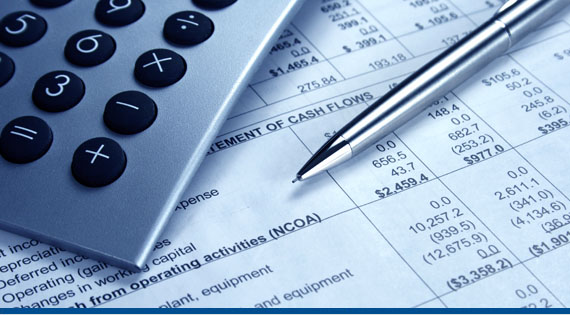 Pentingnya Laporan Keuangan Konsolidasi
Laporan keuangan konsolidasi sangat penting bagi perusahaan yang memiliki entitas lebih dari satu, laporan tersebut dapat membantu perusahaan induk untuk menilai kinerja dari perusahaan sehingga dapat dipertanggungjawabkan kepada para investor ataupun pemilik dana bagi perluasan usaha.
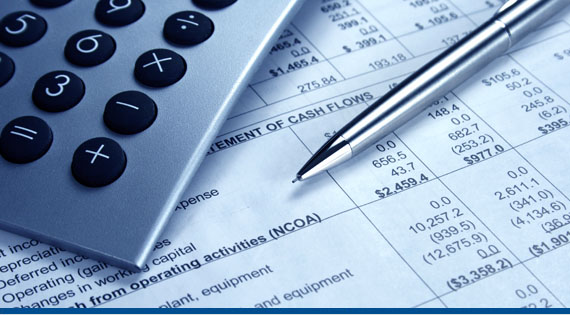 A
L
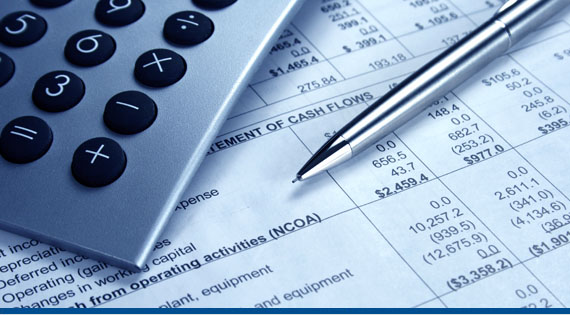 A
L
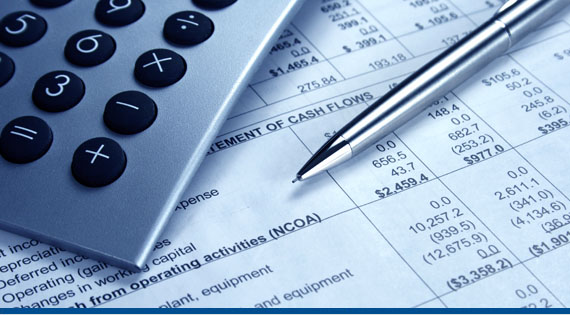 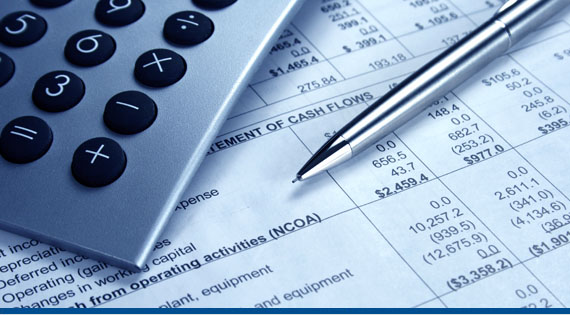 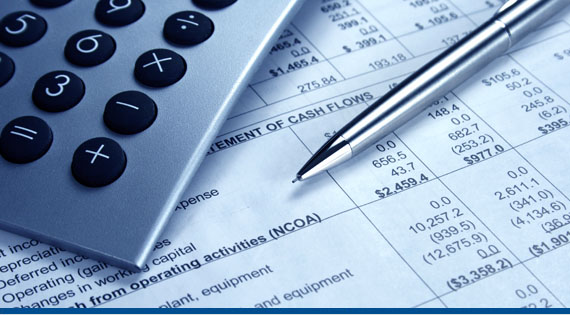 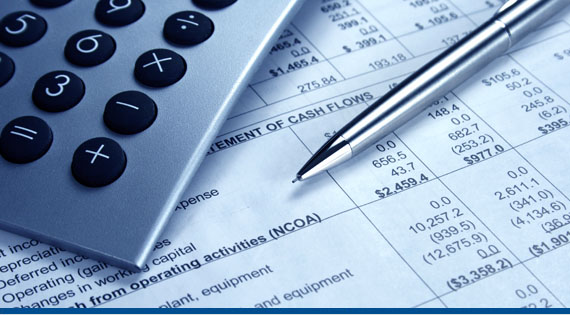 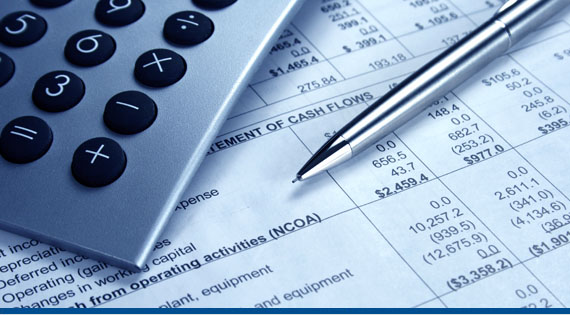 Pendahuluan
Laporan keuangan konsolidasi (LKK) menyajikan posisi keuangan dan hasil operasi untuk induk perusahaan (entitas pengendali) dari satu atau lebih anak perusahaan (entitas yg dikendalikan) seakan-akan entitas – entitas individual tersebut adalah satu entitas atau perusahaan.
Konsolidasi diharuskan jika suatu perusahaan memiliki mayoritas saham beredar dari perusahaan lain.
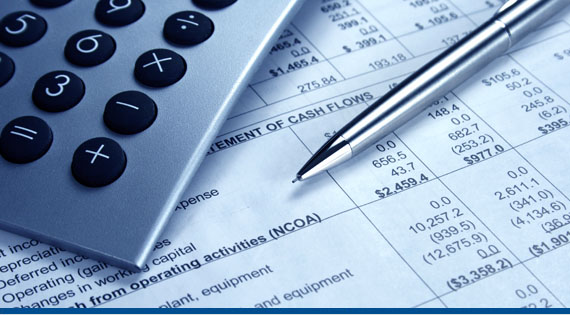 Setiap penggabungan usaha menghasilkan satu dari dua situasi berikut:
Aset bersih dari satu atau kedua perusahaan yg bergabung ditransfer ke satu perusahaan (merger atau konsolidasi)
Tiap perusahaan yang bergabung tetap sebagai entitas legal terpisah (akuisisi saham)
Masalah penyusunan LKK timbul pada situasi kedua.
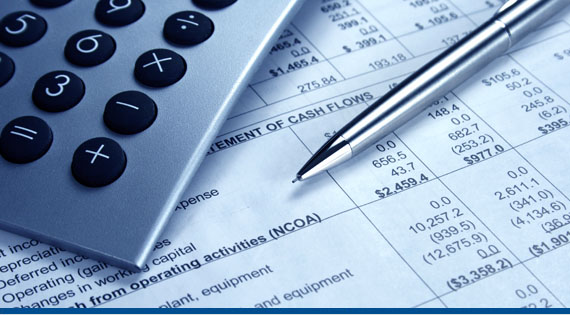 LKK merupakan satu-satunya cara untuk mendapatkan gambaran yg jelas dari total sumber daya perusahaan hasil gabungan yang berada di bawah kendali induk perusahaan.
Keterbatasan LKK: 
Tidak menunjukkan kinerja tiap-tiap perusahaan secara detil.
Tidak semua saldo laba konsolidasi tersedia utk dividen induk perusahaan karena mungkin ada kepentingan minoritas
Akun-akun yang sama dari perusahaan-perusahaan berbeda yg digabungkan dlm konsolidasi, bisa jadi tdk seluruhnya dpt diperbandingkan.
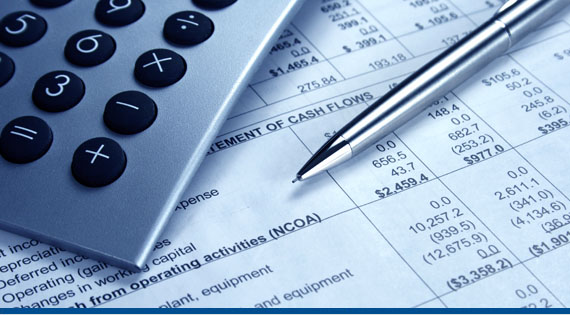 LKK : Konsep & Standar
Konsep pengendalian:
Pengendalian langsung; PT A memiliki 70% saham PT B
Pengendalian tidak langsung; PT A memiliki 70% saham PT B, PT B memiliki 50% saham PT C, Maka PT A memiliki pengendalian tidak langsung terhadap PT C.
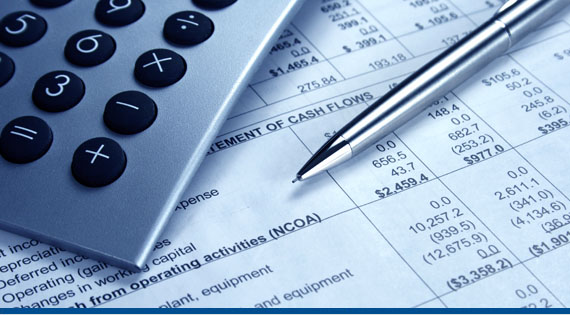 Gambaran Umum Proses Konsolidasi
Proses konsolidasi menambahkan secara bersama-sama laporan keuangan dari 2 atau lebih perusahaan legal yang terpisah, menghasilkan satu kumpulan laporan keuangan.
Beberapa penyesuaian dan eliminasi dilakukan untuk menyusun LKK.
Penyesuaian dan eliminasi tsb dilakukan utk akun yang terkait dengan transaksi dan kepemilikan antar perusahaan.
Jurnal penyesuaian dan eliminasi hanyalah jurnal dalam kertas Kerja Konsolidasi, tidak akan dipindahkan ke buku besar sesungguhnya dlm masing-masing perusahaan
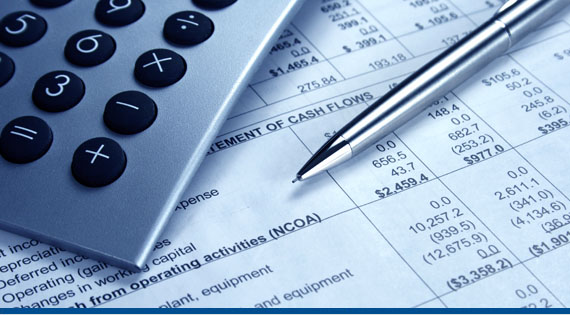 Ilustrasi Proses Likuidasi
Pada tgl 1 Jan 20X1 PT Indah membeli pada nilai buku semua saham biasa PT Andika. Pada akhir tahun 20X1, neraca kedua perusahaan tampak sebagai berikut.

Informasi terkait PT Indah dan PT Andika:
PT Indah menggunakan metode ekuitas untuk mencatat investasi pd PT Andika. Akun Investasi dicatat pd nilai buku aset bersih PT Andika dan disesuaikan dgn bagian PT Indah ats laba dan dividen PT Andika.
PT Andika berutang ke PT Indah senilai Rp1 juta pd akhir tahun.
PT Andika membeli persediaan dr PT Indah senilai Rp6 juta selama thn 20X1. Biaya perolehan awal adalah Rp4 juta. PT Andika masih menyimpan persediaan tsb pada akhir periode.
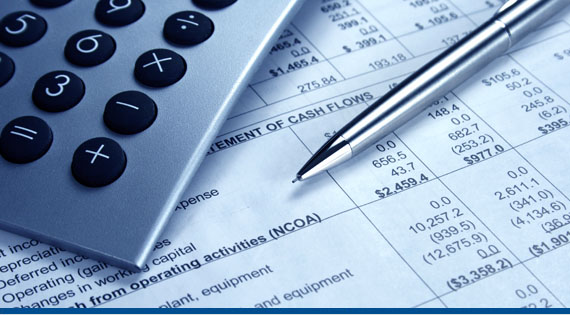 Kepemilikan Antarperusahaan
Suatu perusahaan tdk dpt melaporkan investasi pada dirinya sendiri dlm laporan keuangan, sehingga ekuitas PT Andika dan Investas PT Indah dlm ekuitas PT Andika harus dieliminasi. 
Hanya saham biasa dan Saldo Laba PT Indah yg dilaporkan sebagai ekuitas entitas konsolidasi.
Jurnal Eliminasi:
	Saham Biasa- PT Andika	200.000
	Saldo Laba- PT Andika	100.000
		Investasi pd Saham PT Andika		300.000
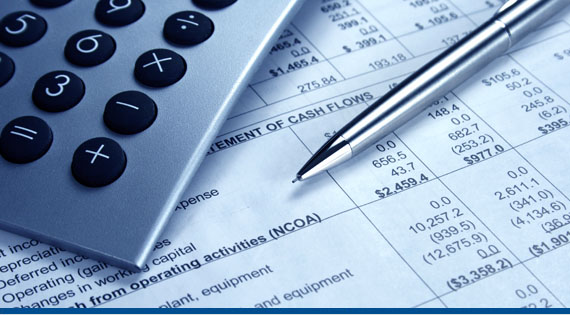 Piutang dan Utang Antarperusahaan
Satu perusahaan tdk dpt berutang pada dirinya sendiri, sehingga utang piutang harus dieliminasi.
Jurnal Eliminasi:

	Utang Usaha			1.000
		Piutang Usaha				1.000
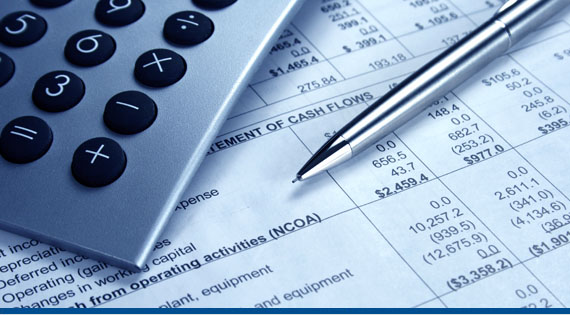 Penjualan Antarperusahaan
Perusahaan tunggal tdk dapat mengakui laba dan menaikkan nilai persediannya hanya karena persediaan tsb dijual/ditransfer ke departemen/divisi/perusahaan afiliasinya.
Nilai persediaan harus dikembalikan pd biaya perolehan, dengan mengeliminasi saldo laba yang diakui atas penjualan persediaan tsb dan mengurangi nilai persediaan.
Jurnal Eliminasi:
	Saldo laba 			2.000
		Persediaan					2.000
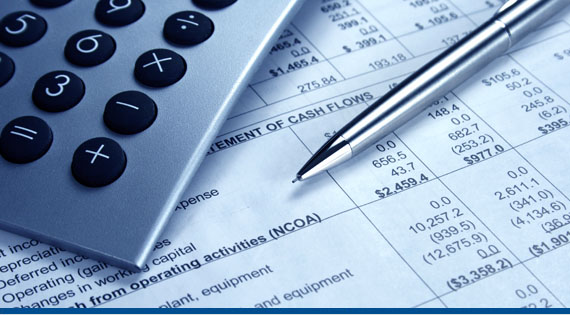 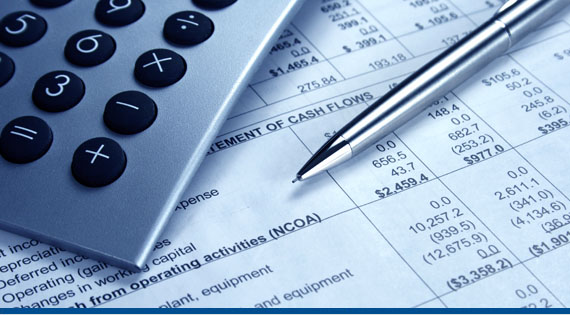